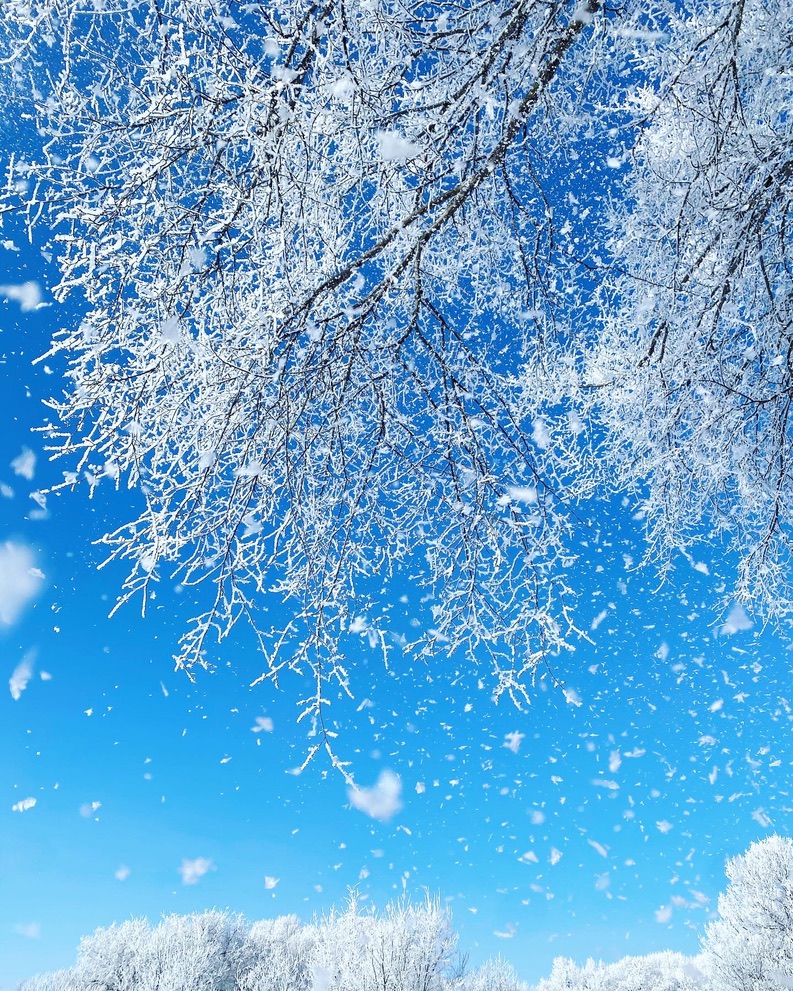 Brrrrr! You want me to ride my bike 
out there??
Dressing for fatbike success!
Christina Spencer
A self proclaimed champion shiverer

Disclaimer: I ride for 45NRTH
Fat biking is for you!
There is no “right” person
Four Categories
Brisk - 25 and up
Chilly - 10-25
Cold - 0-10
Bitter – below zero
Basic Components
Bib tights/winter tights
Under helmet hat
Ski helmet or bike helmet
Winter footwear 
Winter gloves
Jacket or vest 
Wind proof pants
Base layers 
Pogies
Goggles / Eyewear 
Gator
My special weapon – chemical toe warmers
Clothing considerations
Wicking material
Technical fabrics
Wool
Pieces that allow you to move
Especially when layering 
Everyone is a little different
Trial and error
You are never wrong about you
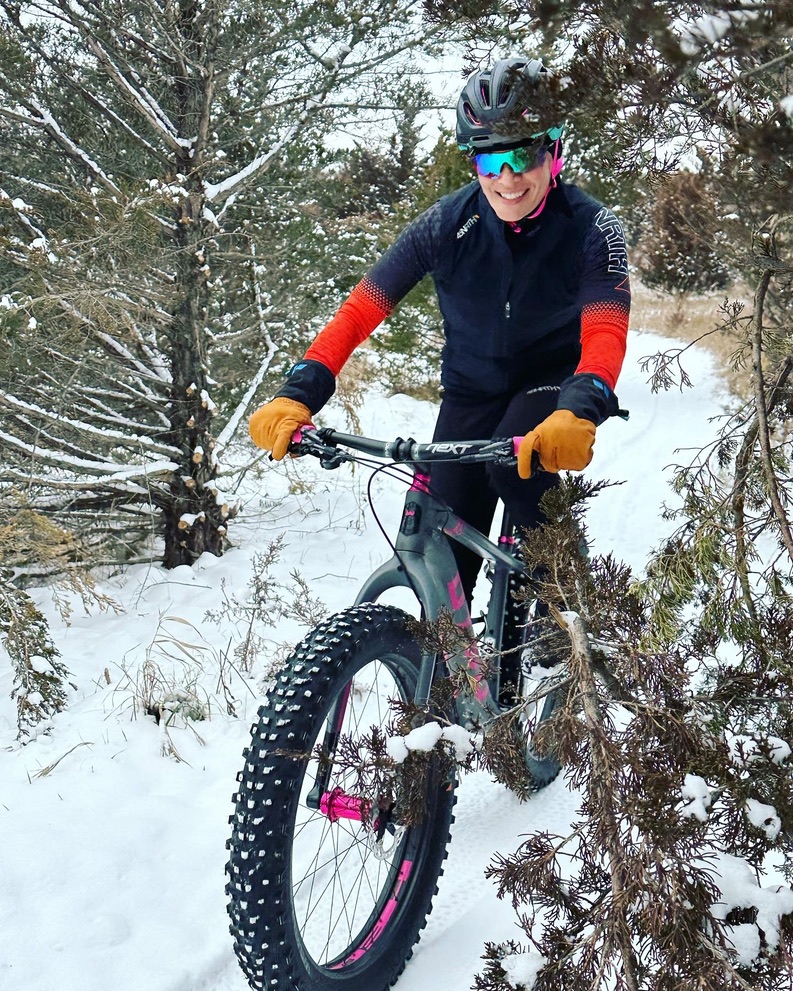 Brisk (25 and up)
Bibtights
Under helmet hat with 
regular helmet 
Vest or jacket
No pogies (or maybe you
leave them on
- Glasses vs goggles
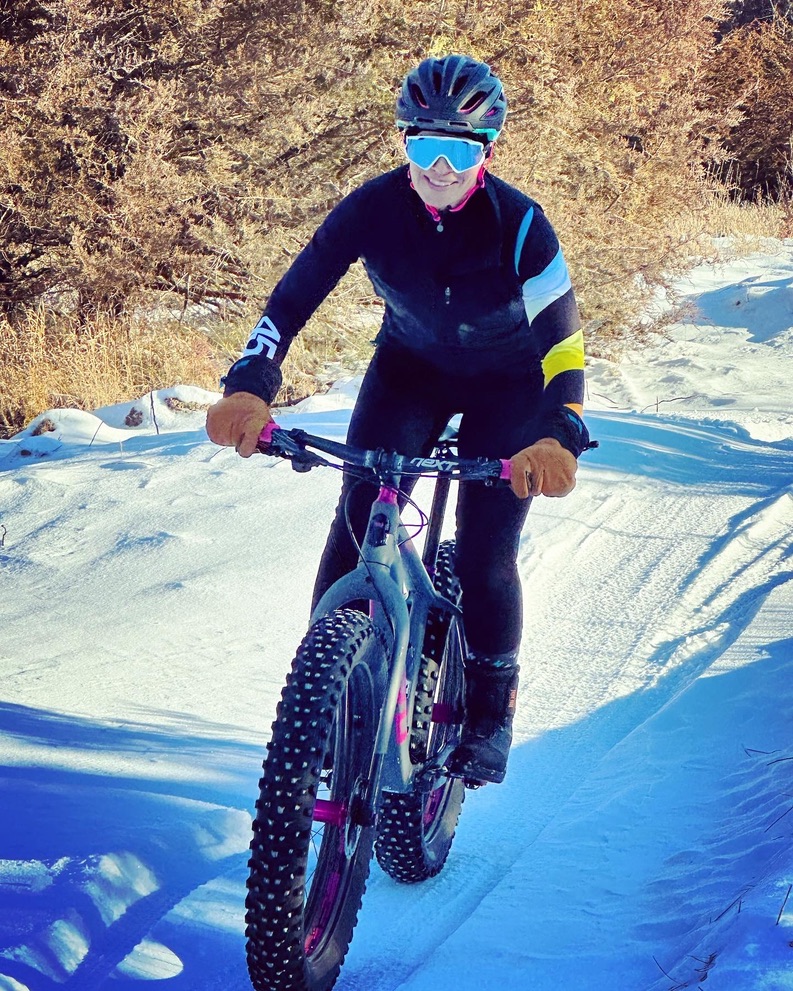 Chilly (10-25)
Regular helmet (or ski helmet)
Under hat
Glasses with more coverage (or goggles)
Pogies or not 
Extra bottom layer or not
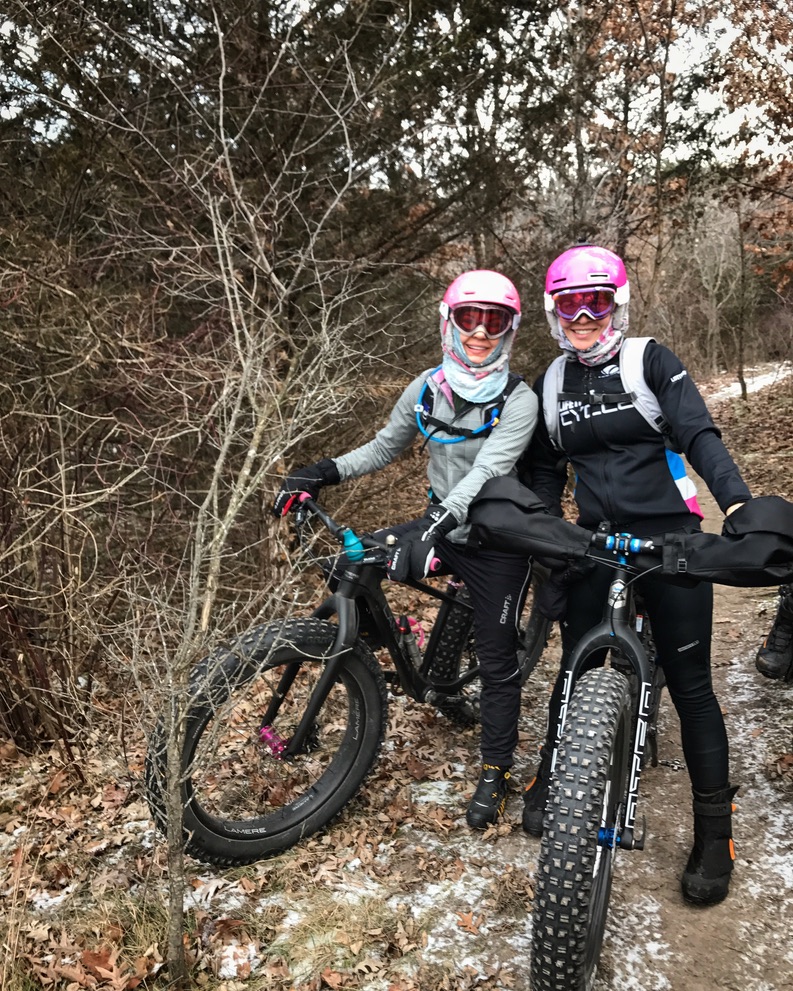 Cold (0-10)
Ski helmet
Goggles
Gator
Pogies
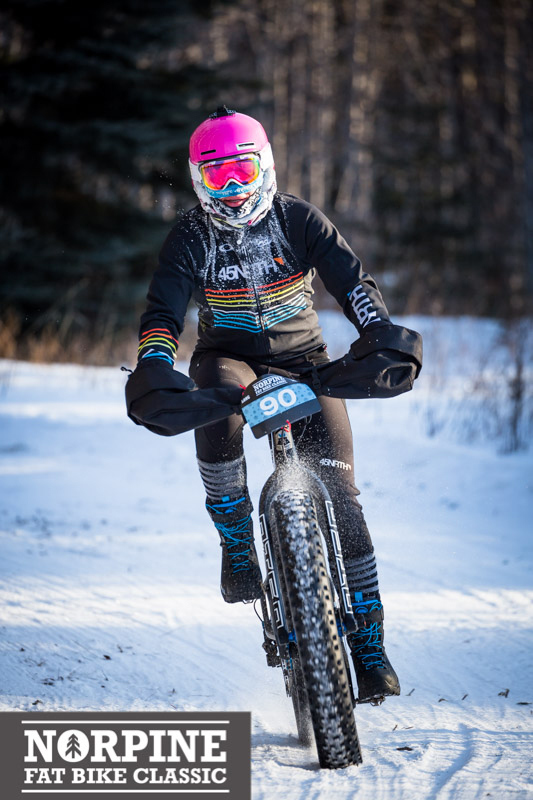 Bitter (below zero)
Ski helmet
Goggles
Full face coverage 
Pogies
Extra layer
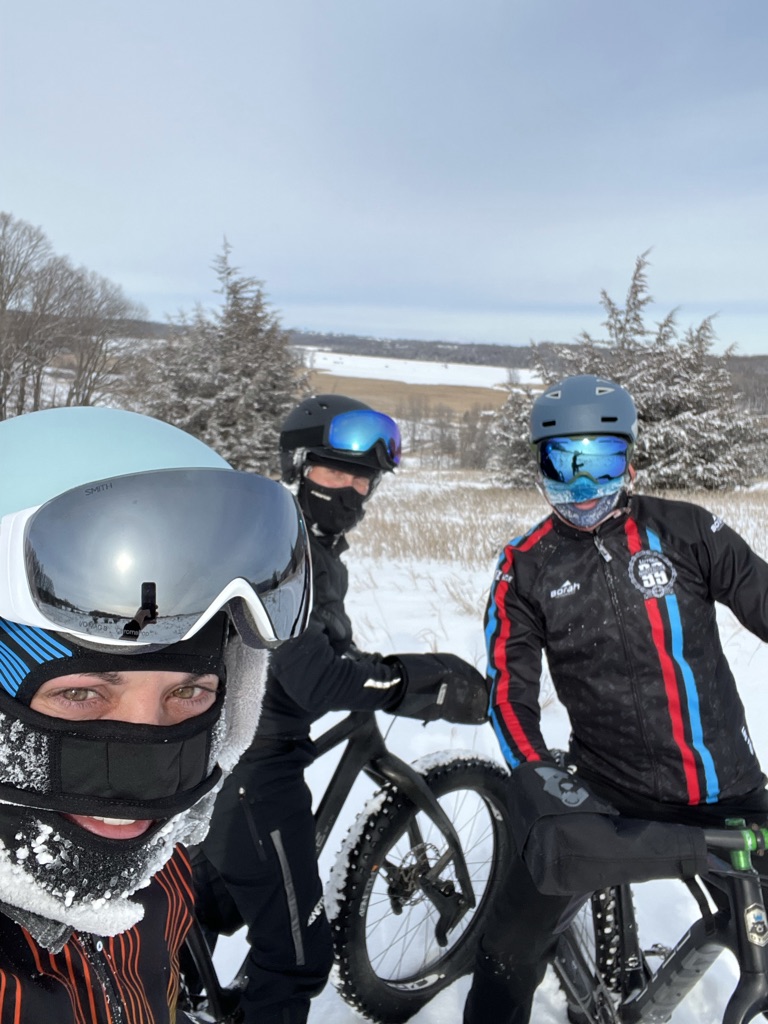 Footwear!
Most important qualities
Water proof
Wind proof
Thick soles
Good pedal contact/connection
Special Circumstances
Blizzard
Racing
Hydration
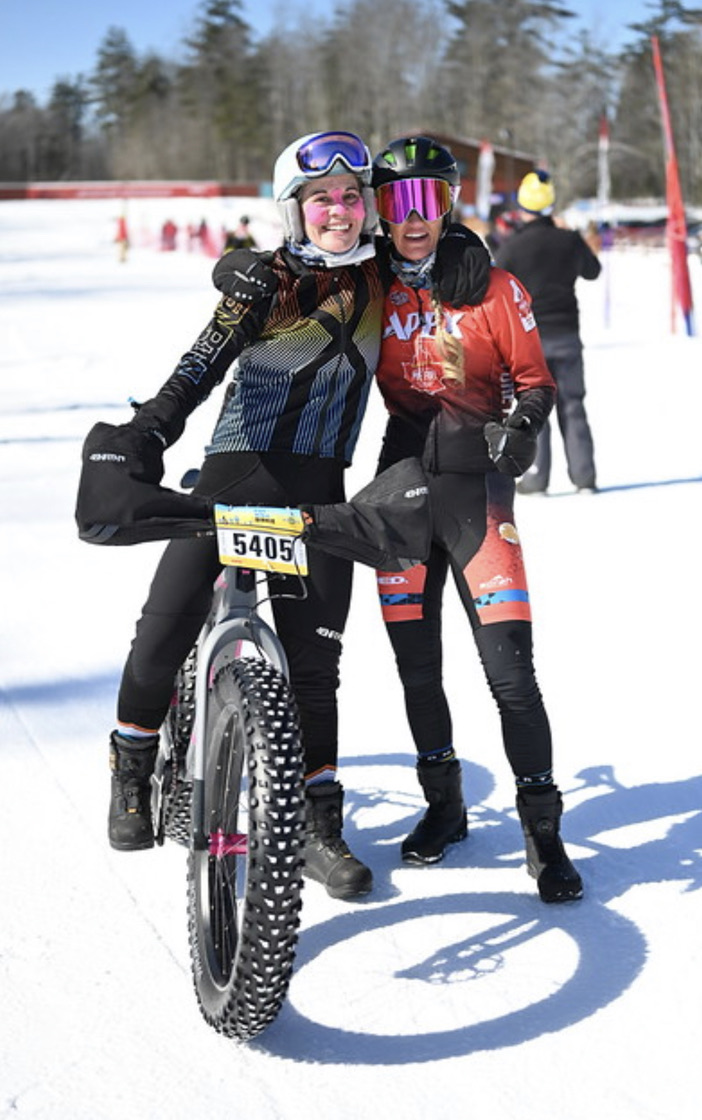 The most important thing for me
Is a complete change of clothes for immediately after I have finished riding
Questions?